Welches Messer für welchen Zweck?
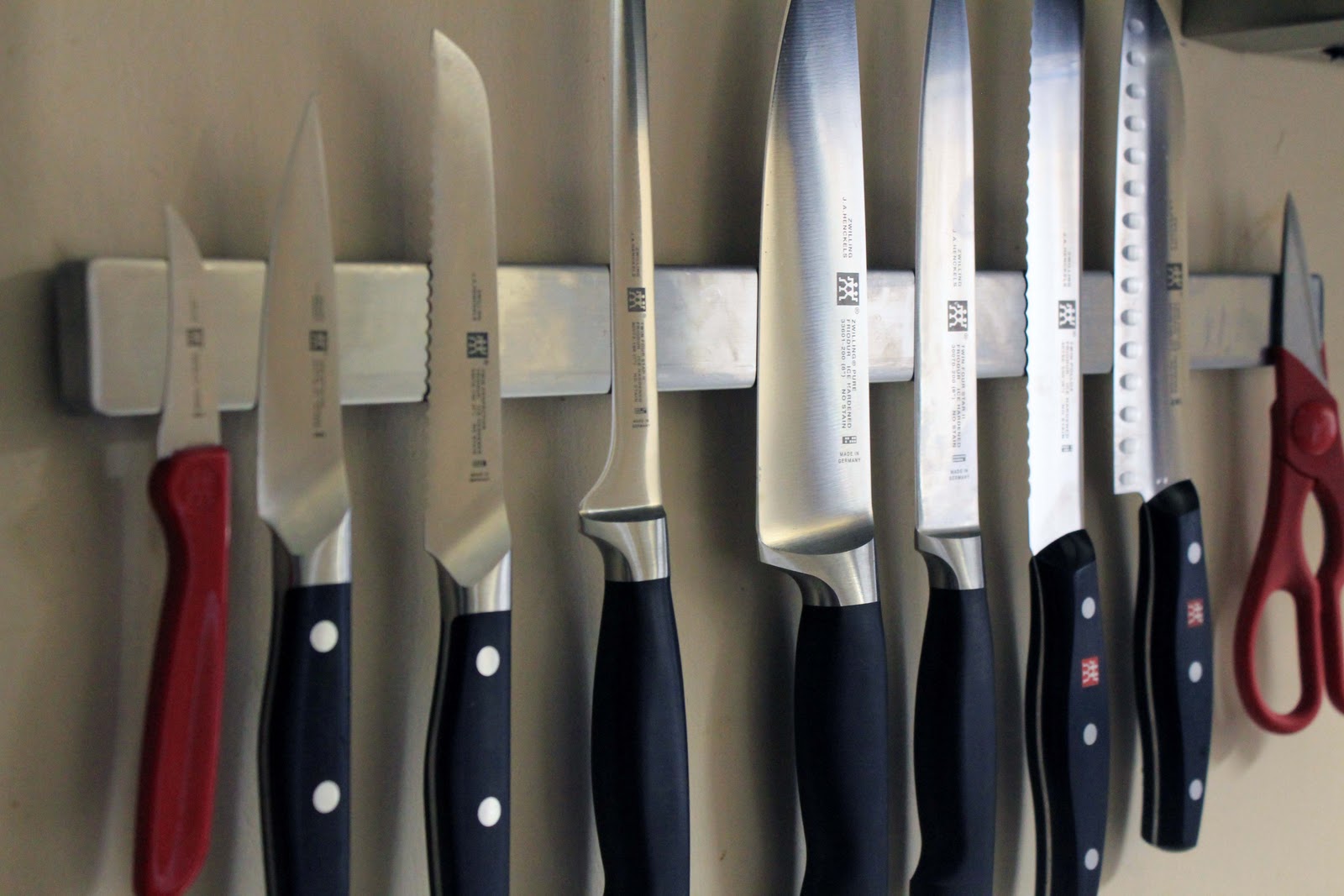 für jede Aufgabe das richtige Messer verwenden;
Schälmesser  Auch Tourniermesser  genannt. Schält Kartoffeln, Obst und Gemüse. Auch gut zum Heraus-schneiden schlechter Stellen geeignet.
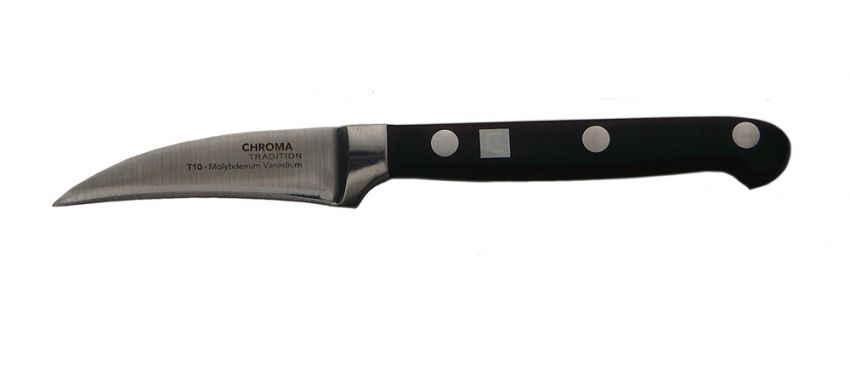 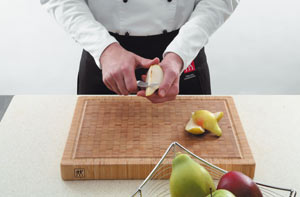 Gemüsemesser Das Frucht- bzw. Obstmesser
  Säubert, schält und schneidet kleines Obst und Gemüse. Auch gut zum Herausschneiden schlechter Stellen geeignetes kann das Kerngehäuse bei einem Apfel entfernen.
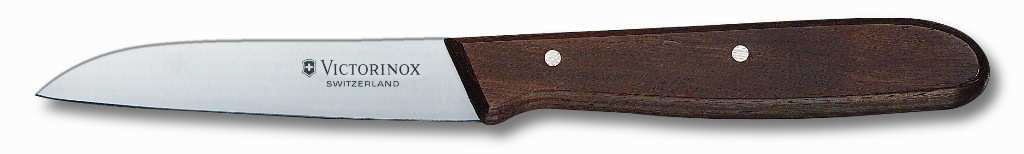 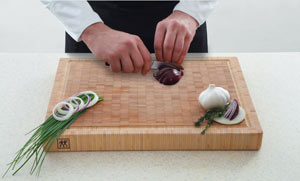 Garniermesser Auch Officemesser genannt. Schält, schneidet, putzt und garniert Obst und Gemüse. Auch gut zum Vorbereiten von Fleisch und zum Spicken geeignet
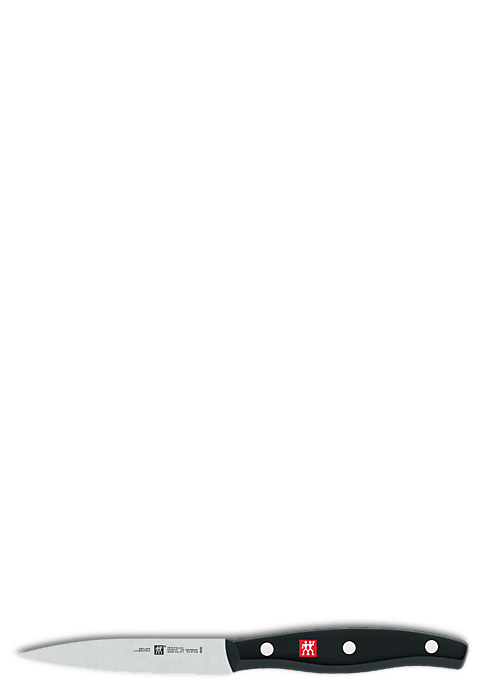 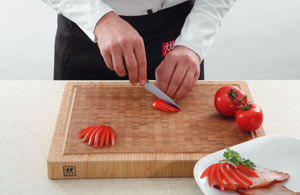 Universalmesser Schneidet Wurst, Käse etc. in Scheiben.
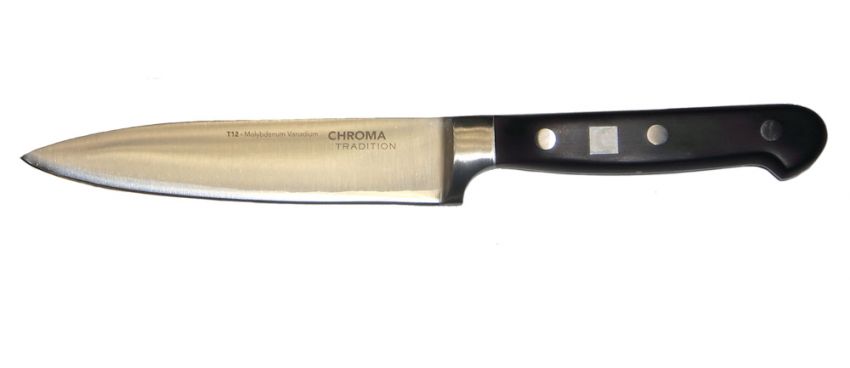 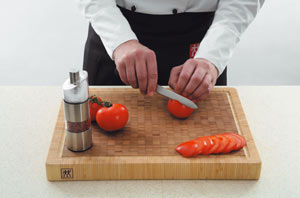 Kochmesser Gemüse putzt und Kräuter schneidet und hackt
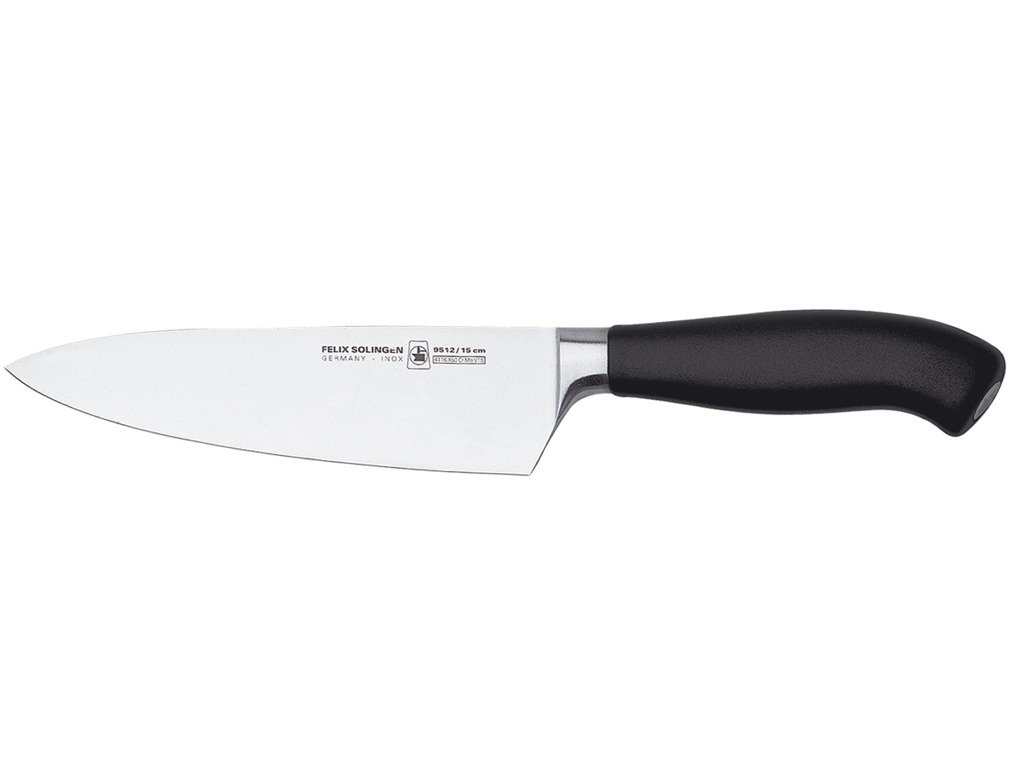 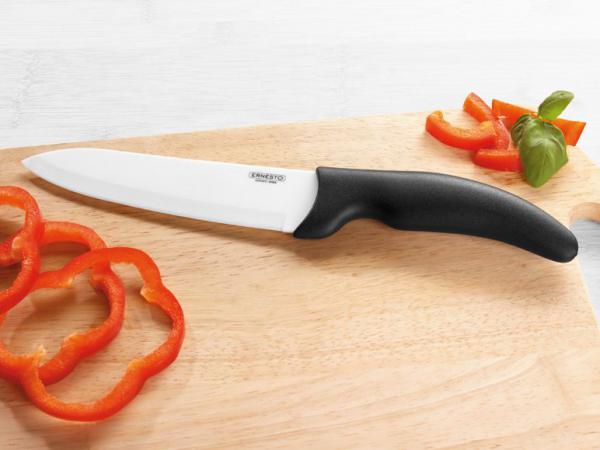 Chinesisches Hackmesser  Perfekt zum Zubereiten von Fleisch, Fisch und Gemüse nach traditioneller chinesischer Art
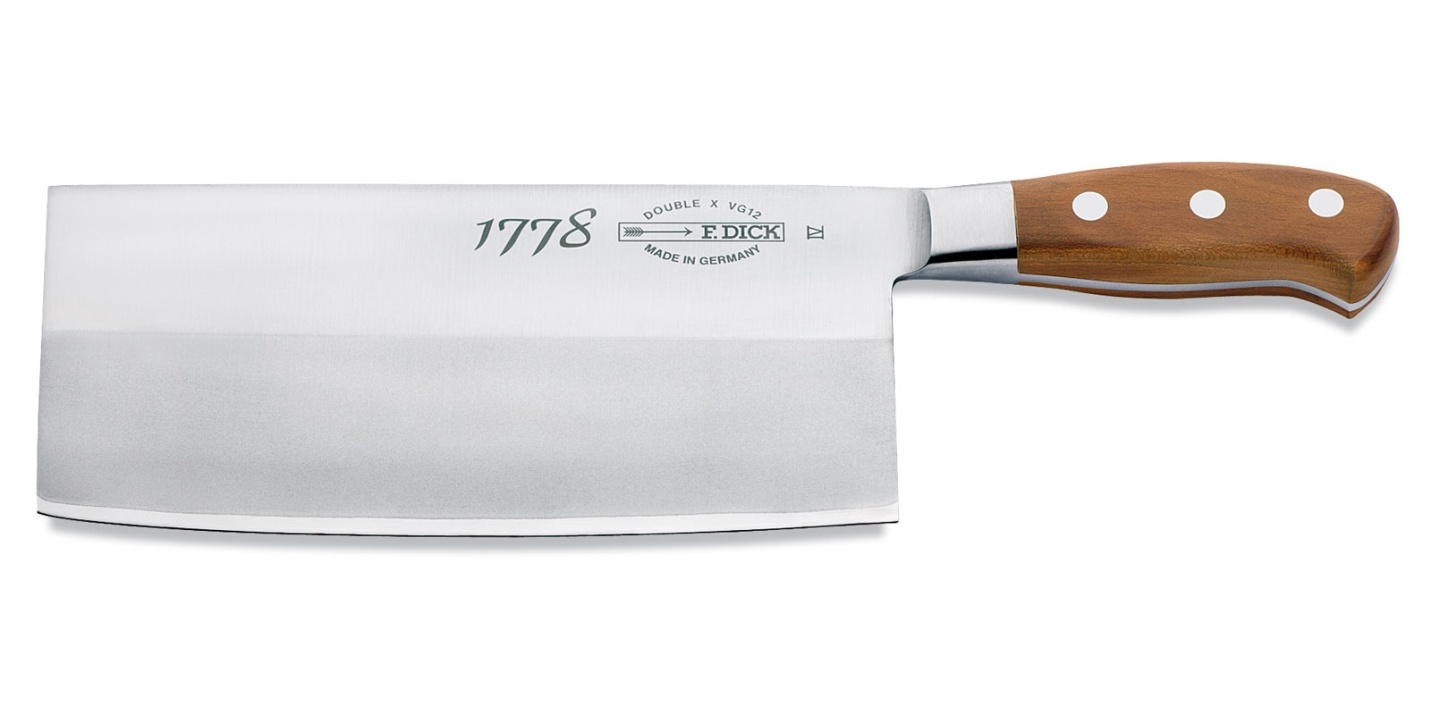 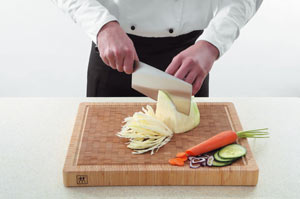 Tomatenmesser
für Tomaten und Früchte mit fester Schale und weichem Fruchtfleisch.
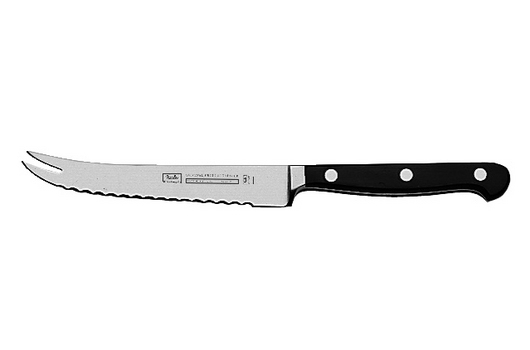 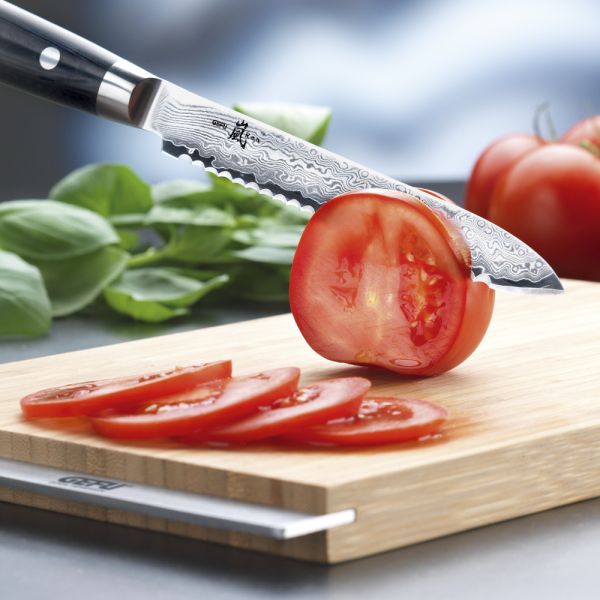 Fleischmesser
Zum Zubereiten aller Arten von Fleisch und zum Tranchieren von Braten.
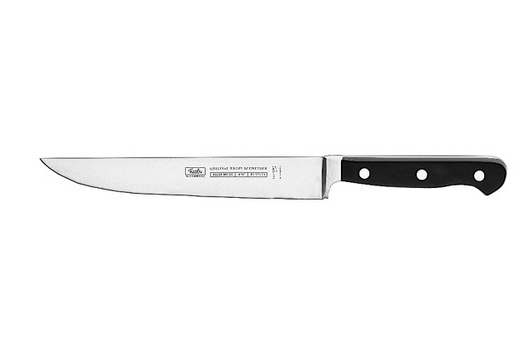 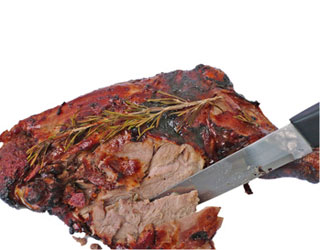 Steakmesser
Schneidet Steaks und Kurzgebratenes glatt und mühelos.
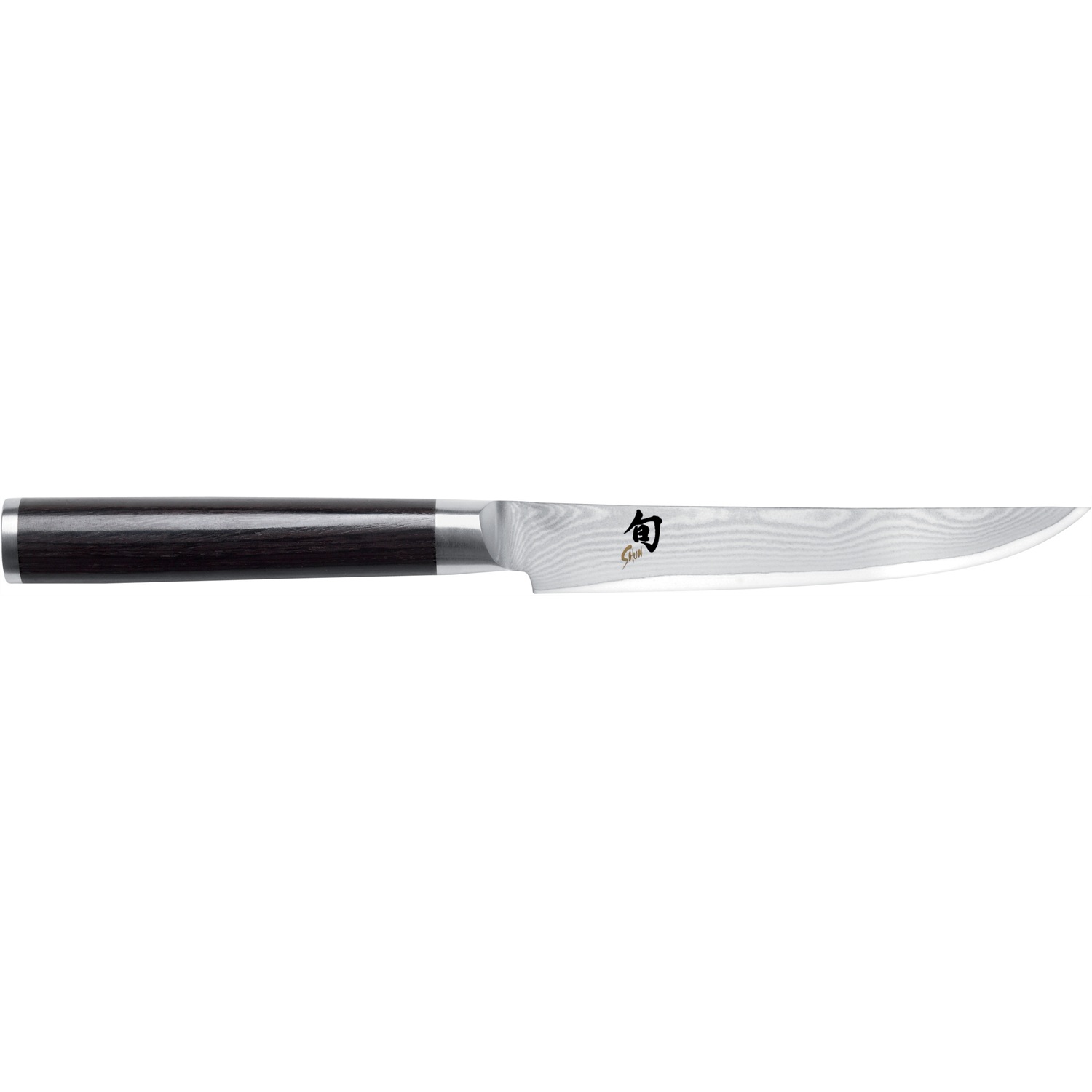 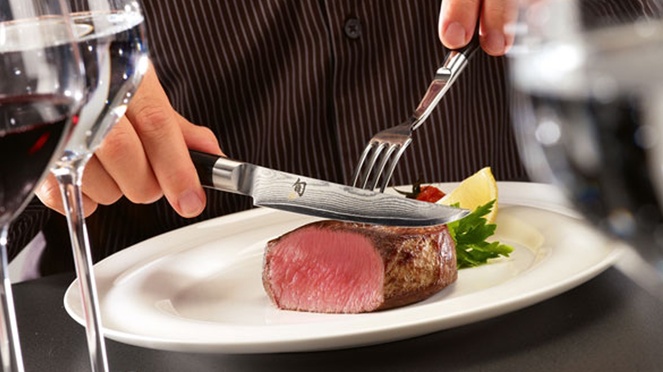 Ausbeinmesser
Optimal zum Auslösen von Knochen geeignet.
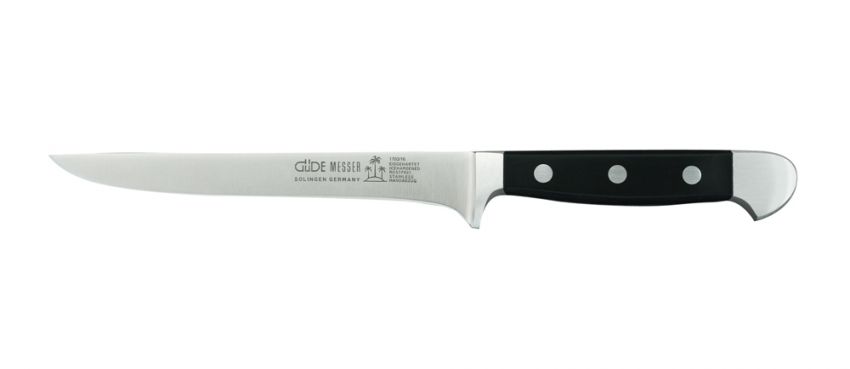 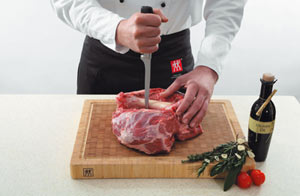 Filiermesser
Filetiert sauber Fleisch und Fisch.
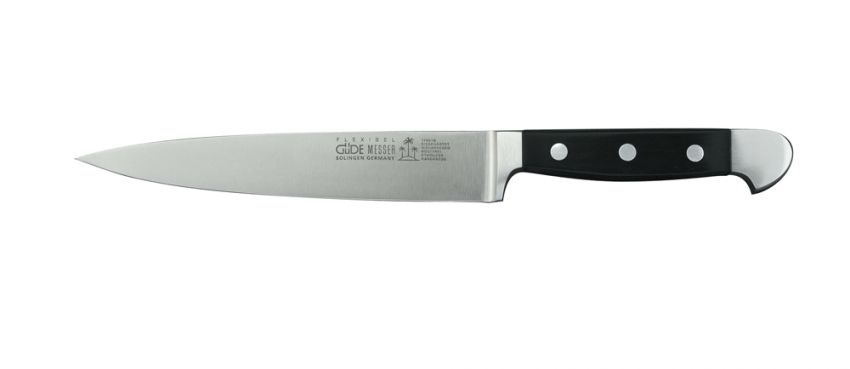 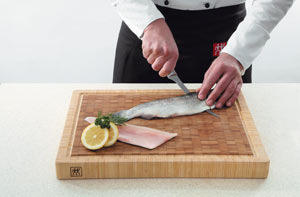 Brotmesser
schneidet glatte Scheiben.
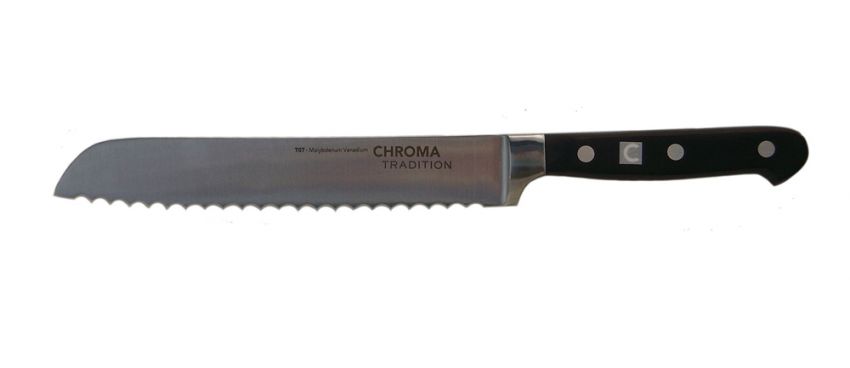 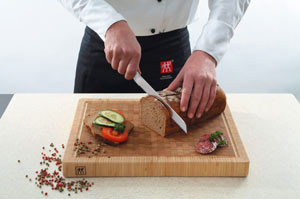 Schinkenmesser
Spezialmesser zum Schneiden von Schinken und anderen großen Fleischstücken.
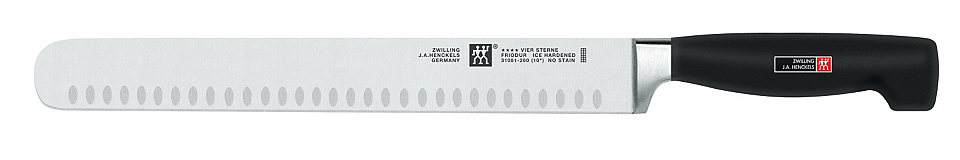 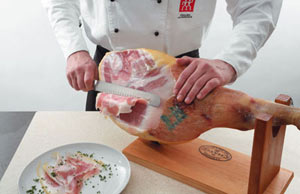 Lachsmesser
Schneidet z.B. Lachs in hauchdünne Scheiben.
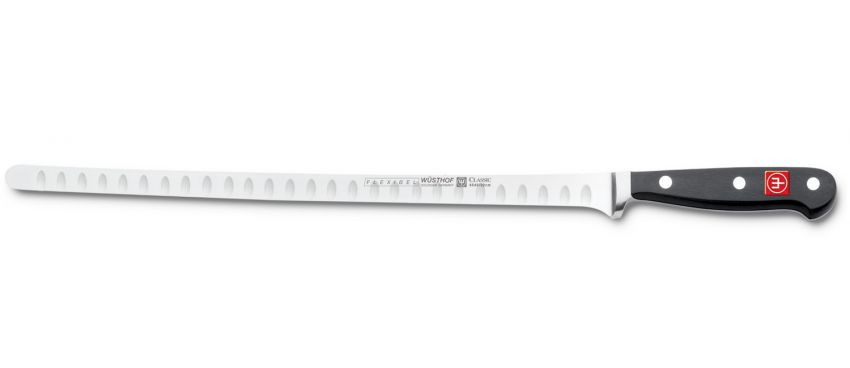 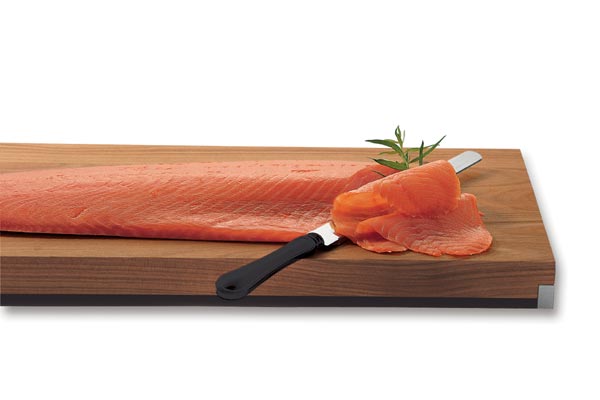 Schälmesser
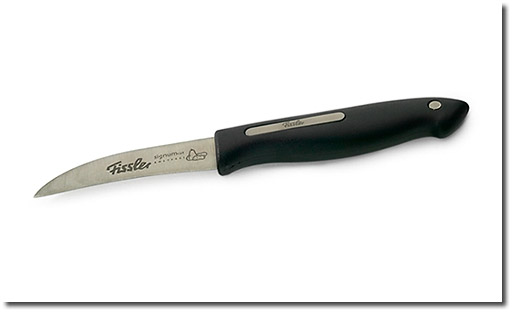 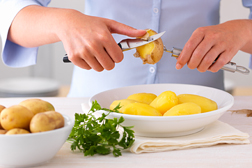 Tranchiermesser
 Zum Tranchieren und Zerhacken von Rückenteilen, Geflügel, Fleisch mit Knochen
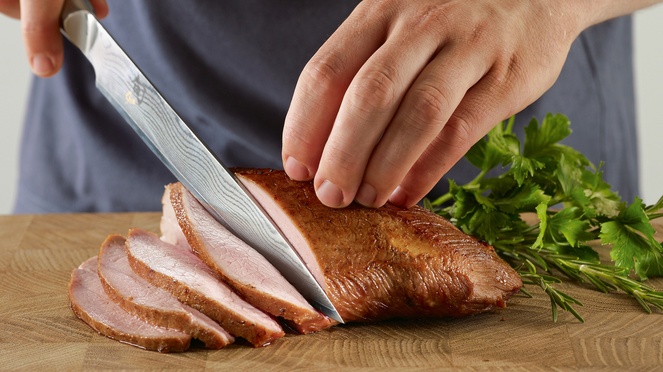 Kochmesser
für Profis und Hobbyköche, der Gemüse putzt und Kräuter schneidet und hackt.
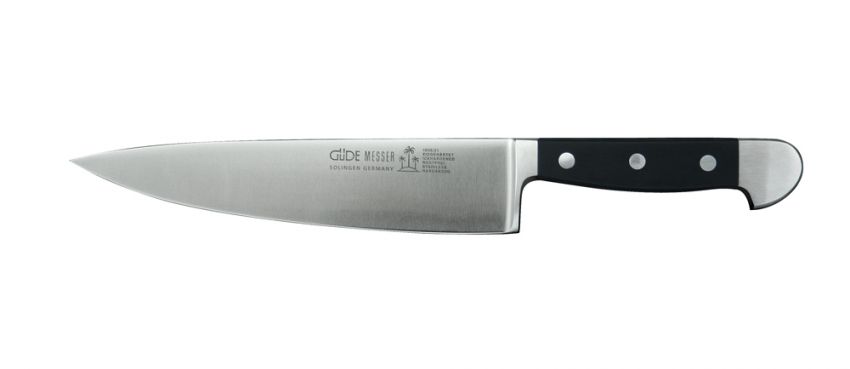 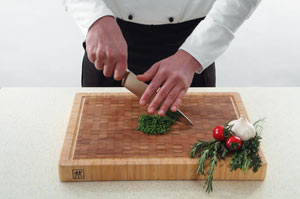 Käsemesser 
Zum Schneiden von Schnitt-und Weichkäse
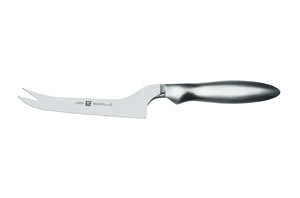 Schnittkäsemesser
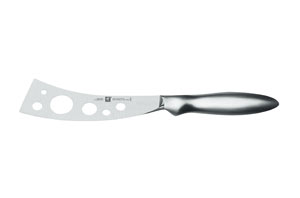 Parmesanmesser
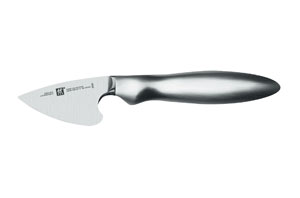 Tourniermesser 
Zum Tournieren ( Formen) von Gemüse und Kartoffeln
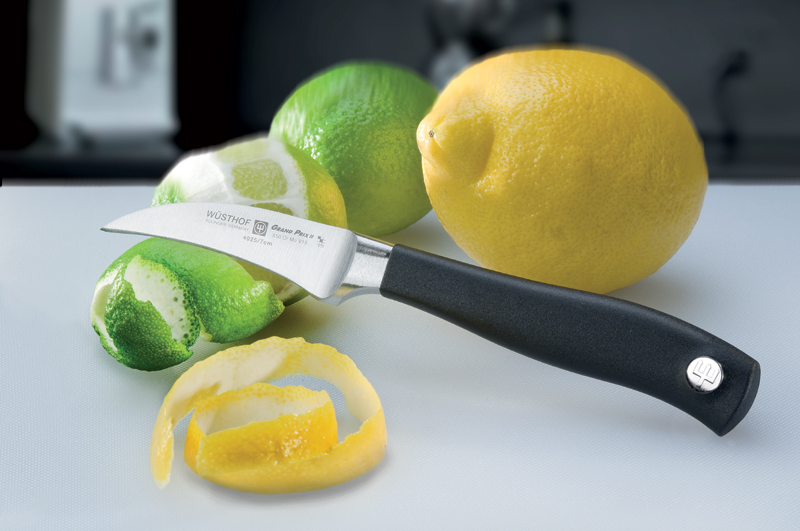 Wiegemesser Es dient dem Kleinschneiden von Kräutern
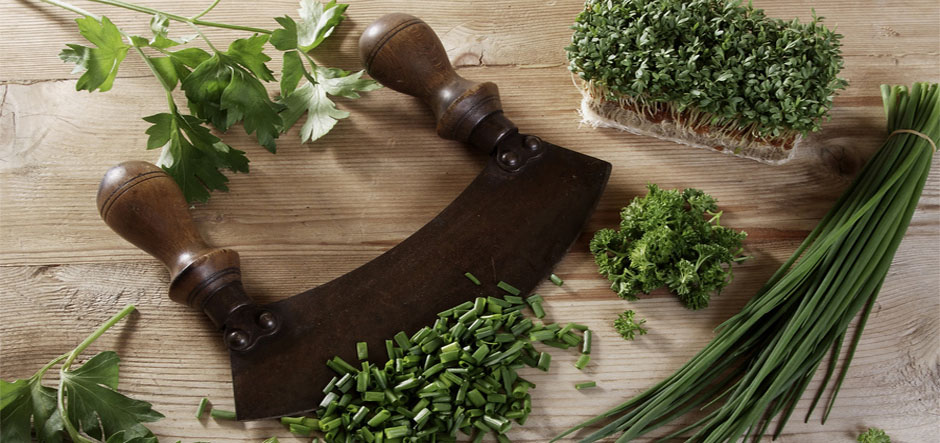 Buntmesser (Buntschneidemesser) Man benutzt es, um rohes oder gekochtes Gemüse und Obst dekorativ zu schneiden.
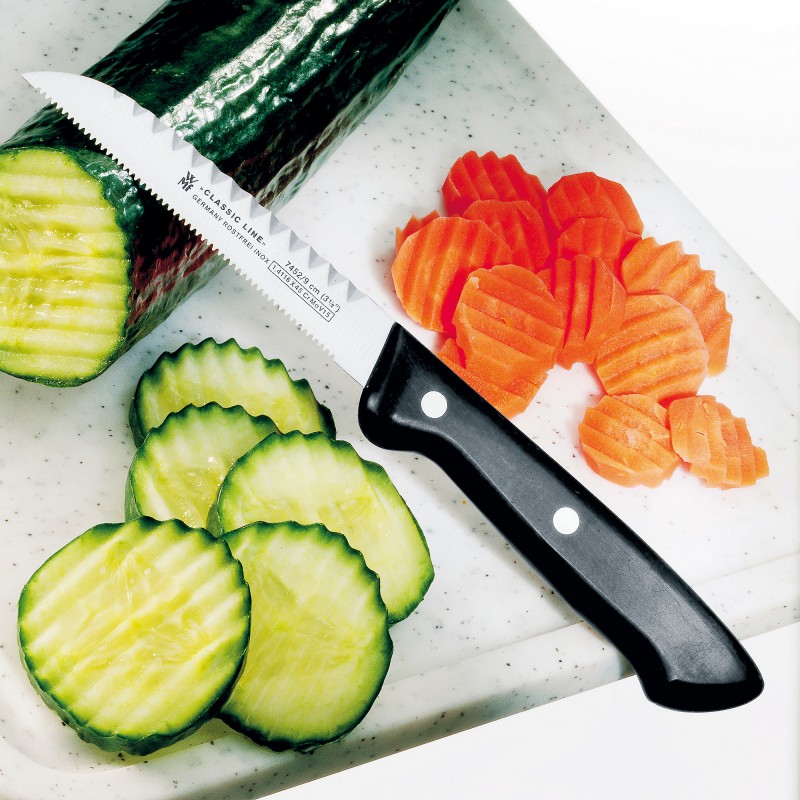 Die verschiedenen Messer von Wüsthof
Nationalmannschaft der Köche präsentiert die Handhabung verschiedener Messer von Wüsthof: Kochmesser, Brotmesser, Super Slicer, Japanisches Kochmesser, Santoku, Chinesisches Kochmesser, "Das Kleine" Kochmesser, Aufschnittmesser, Ausbeinmesser, Spickmesser, Tourniermesser, Tomatenmesser, Buntschneidemesser, Wetzstahl, Diamant-Schärfstab, Abziehstein
http://www.youtube.com/watch?v=tFHEM6VR-4c